Detached vertices validation
Calculate flight time for Lambda
Vector3D vtx_ppim = new Vector3D(x’, y’, z’);
Vector3D vtx_ekp = new Vector3D(x, y, z);
vtx_ppim.sub(vtx_ekp );
tof_Λ(ns) = vtx_ppim.mag()/29.97
p
(x’, y’, z’)
tof_Λ
(x1, cx1, y1, cy1, z1, cz1)
(x,y,z)
(x2, cx2, y2, cy2, z2, cz2)
REC::VertDoca information
 (x, y, z) :: common vertex of e’ and k+ (mid point of DOCA )

(x1, y1, z1)/(cx1, cy1, cz1) :: position/direction vector of the first track (e’) at the DOCA point (cm)
(x2, y2, z2)/(cx2, xy2, cz2) :: position/direction vector of the second track (k+) at the DOCA point (cm)

(x’, y’, z’) :: common vertex of p and pi- (mid point of DOCA ) and we also have position/direction vector of proton and pi- tracks at the DOCA point
electron
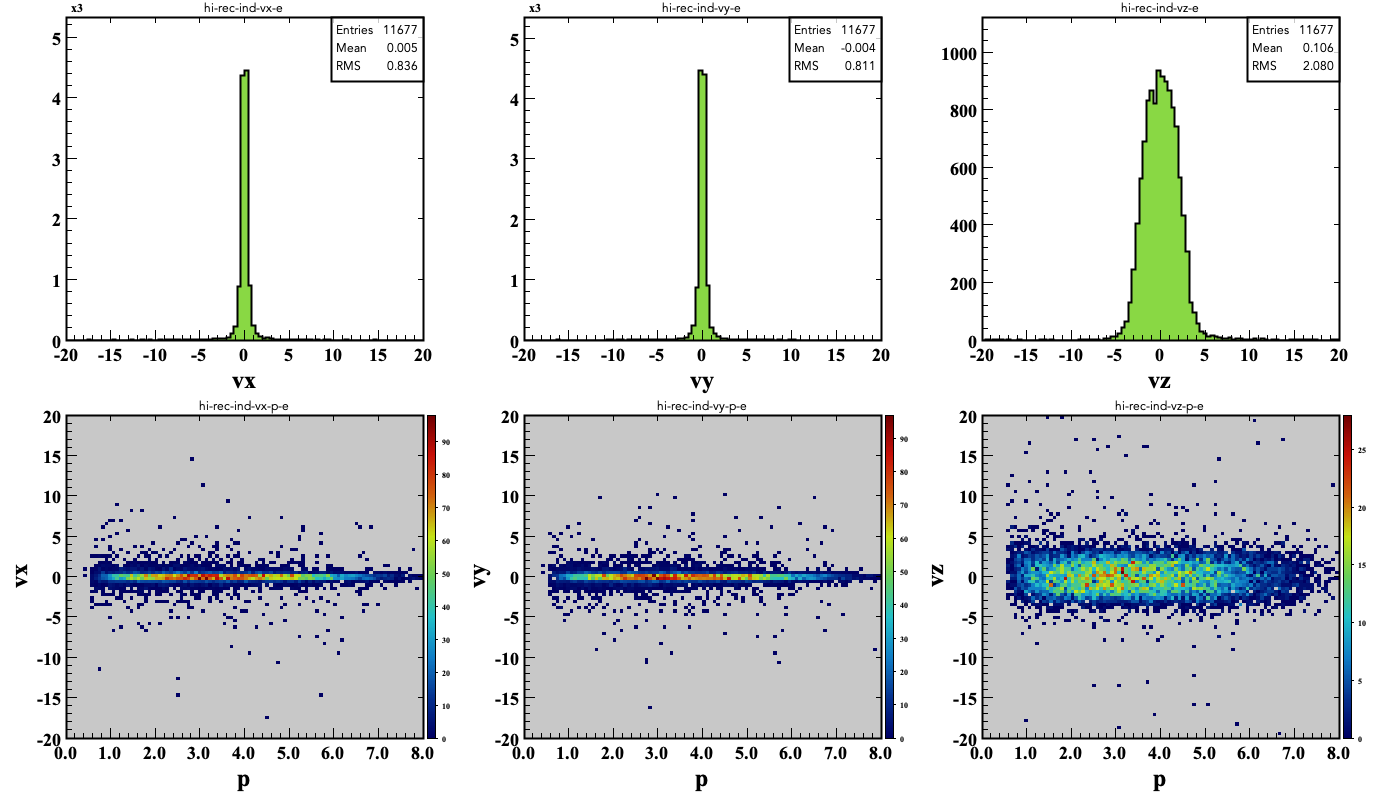 k+
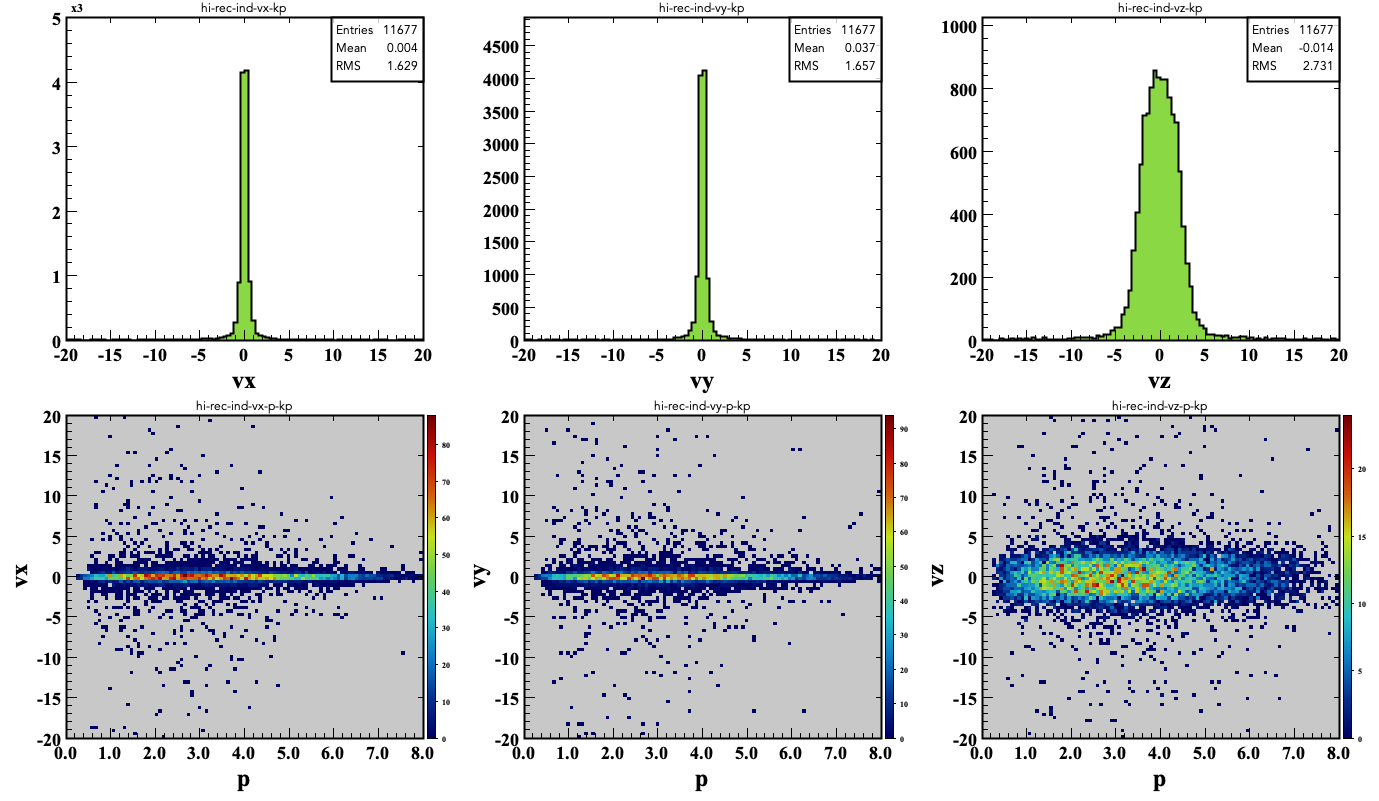 ek+ common vertices
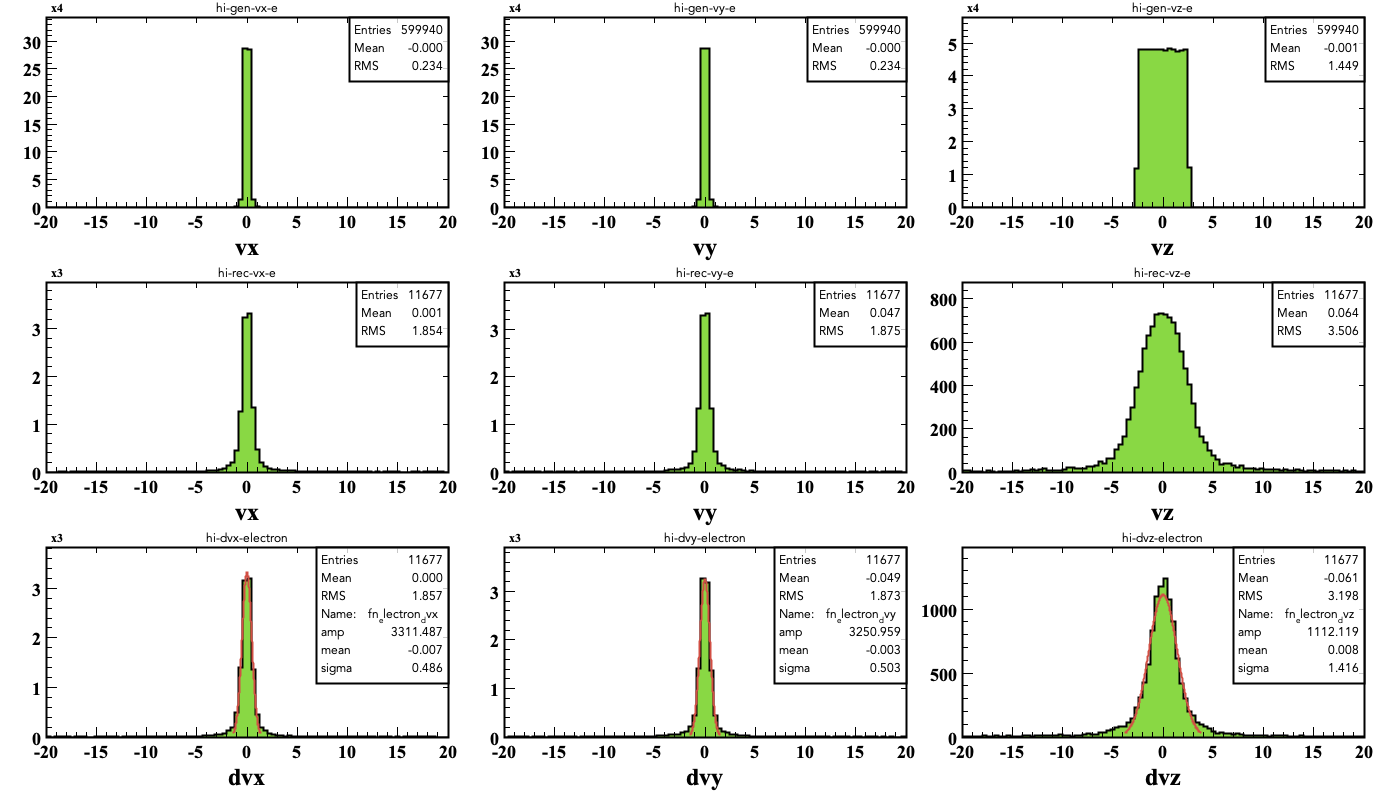 ek+ common vertices
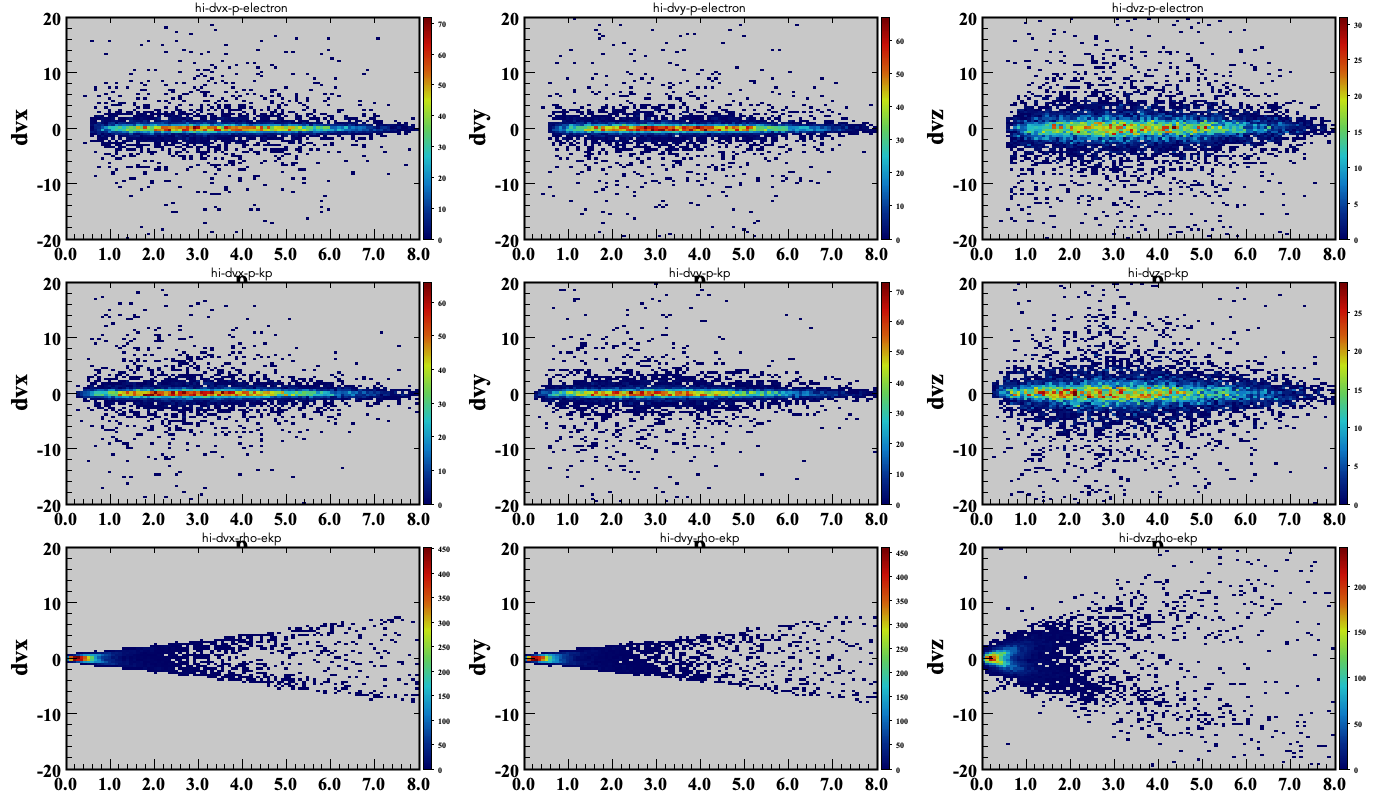 e
k+
P (GeV)
x
x
r = sqrt(vx2 + vy2)
proton
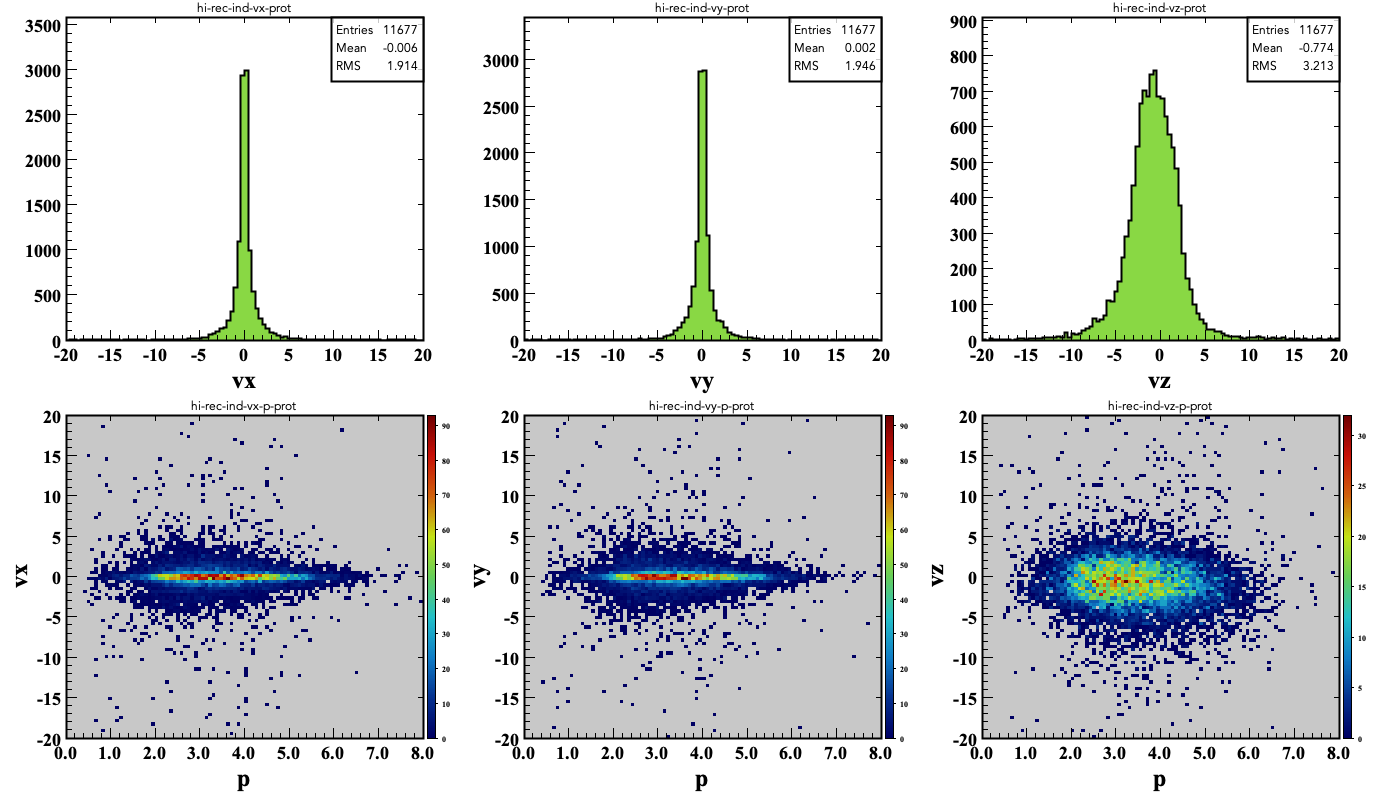 pi-
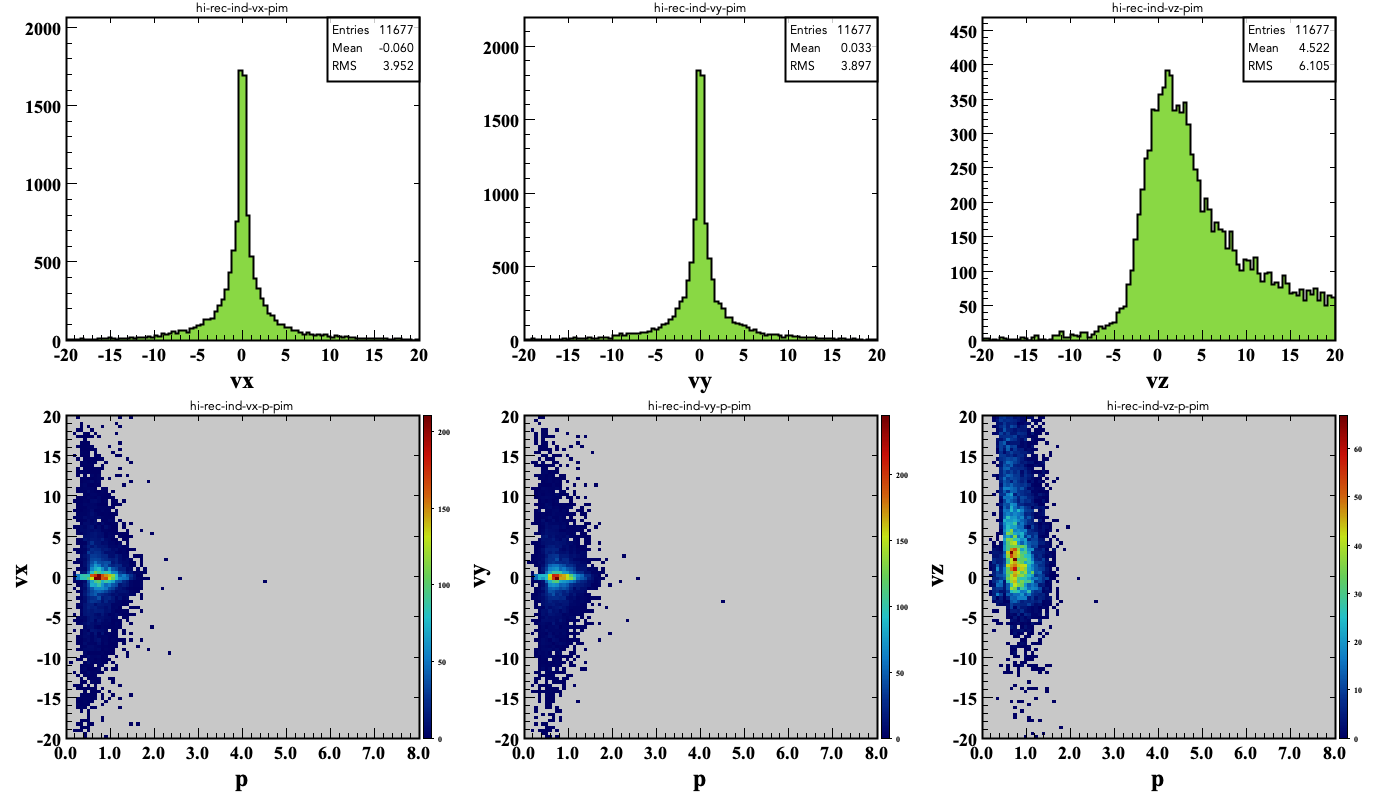 ppi- detached vertices
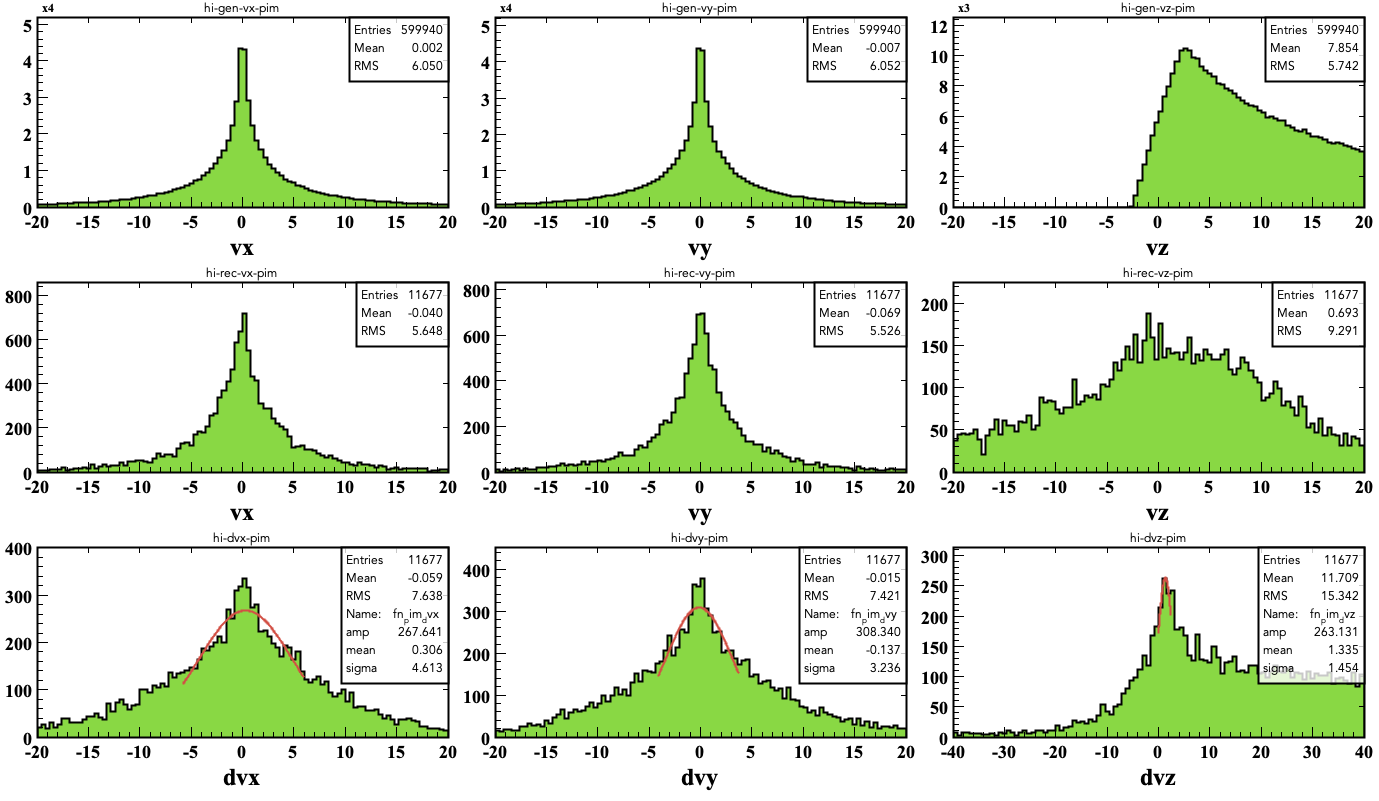 ppi- detached vertices
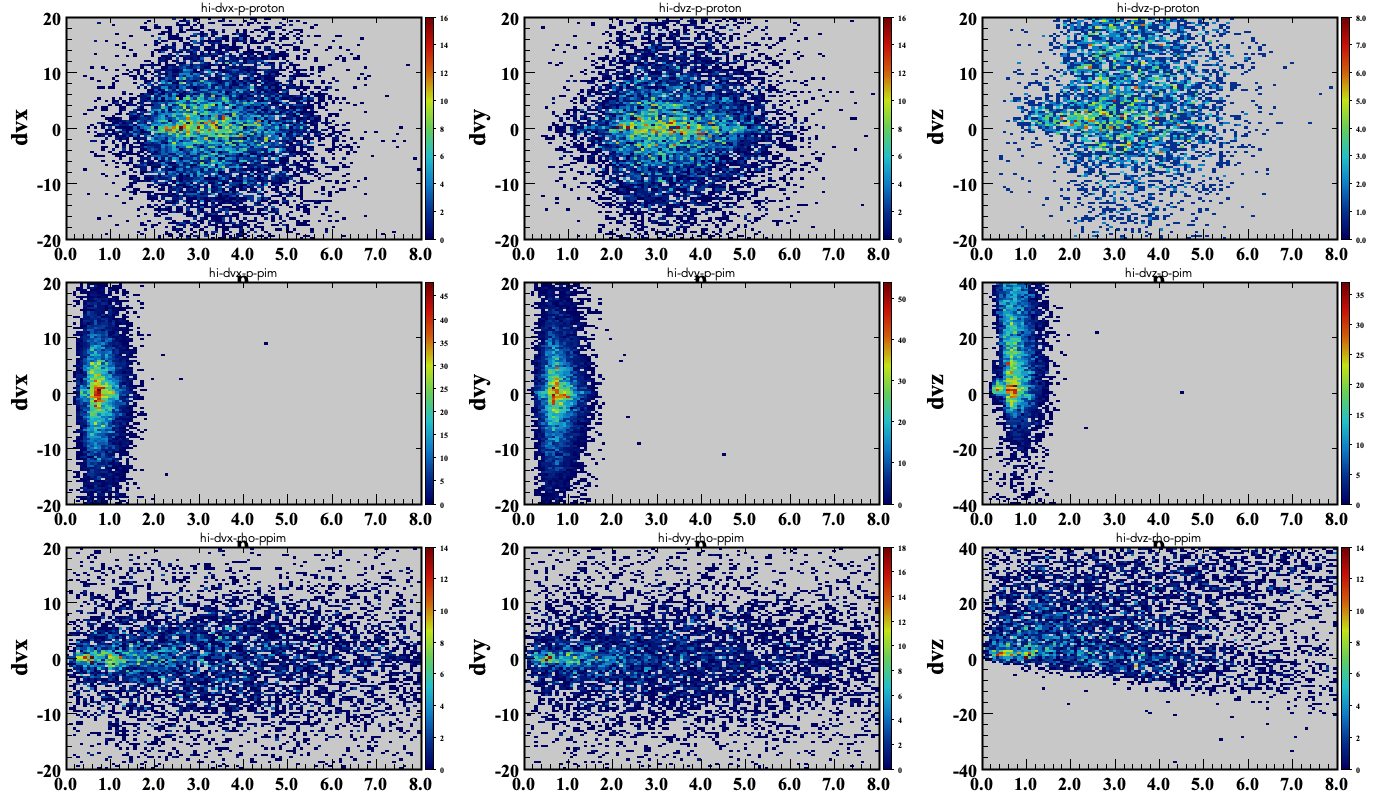 proton
pi-
P (GeV)
x
x
r = sqrt(vx2 + vy2)
e(FD)k+ppi-(CD)
ppi- detached
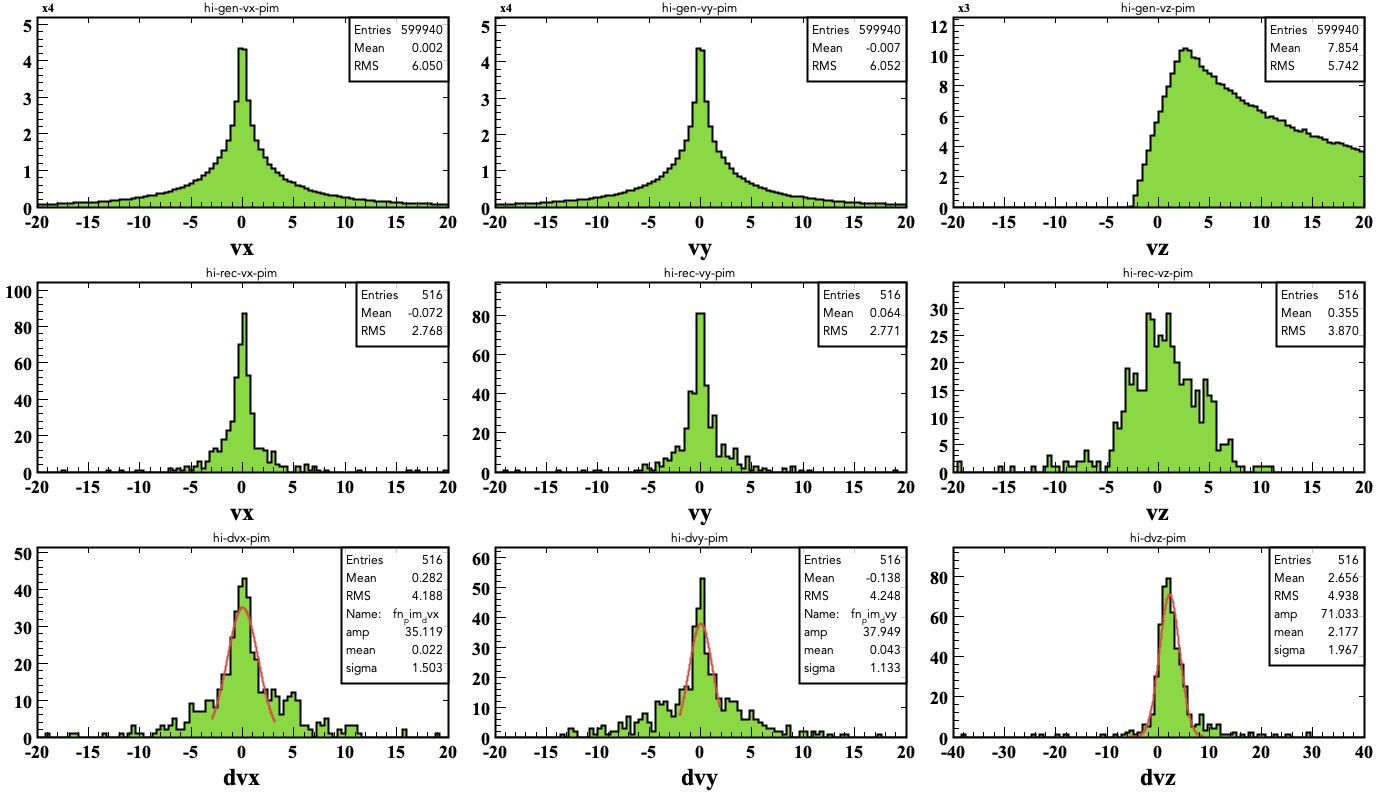 ppi- detached
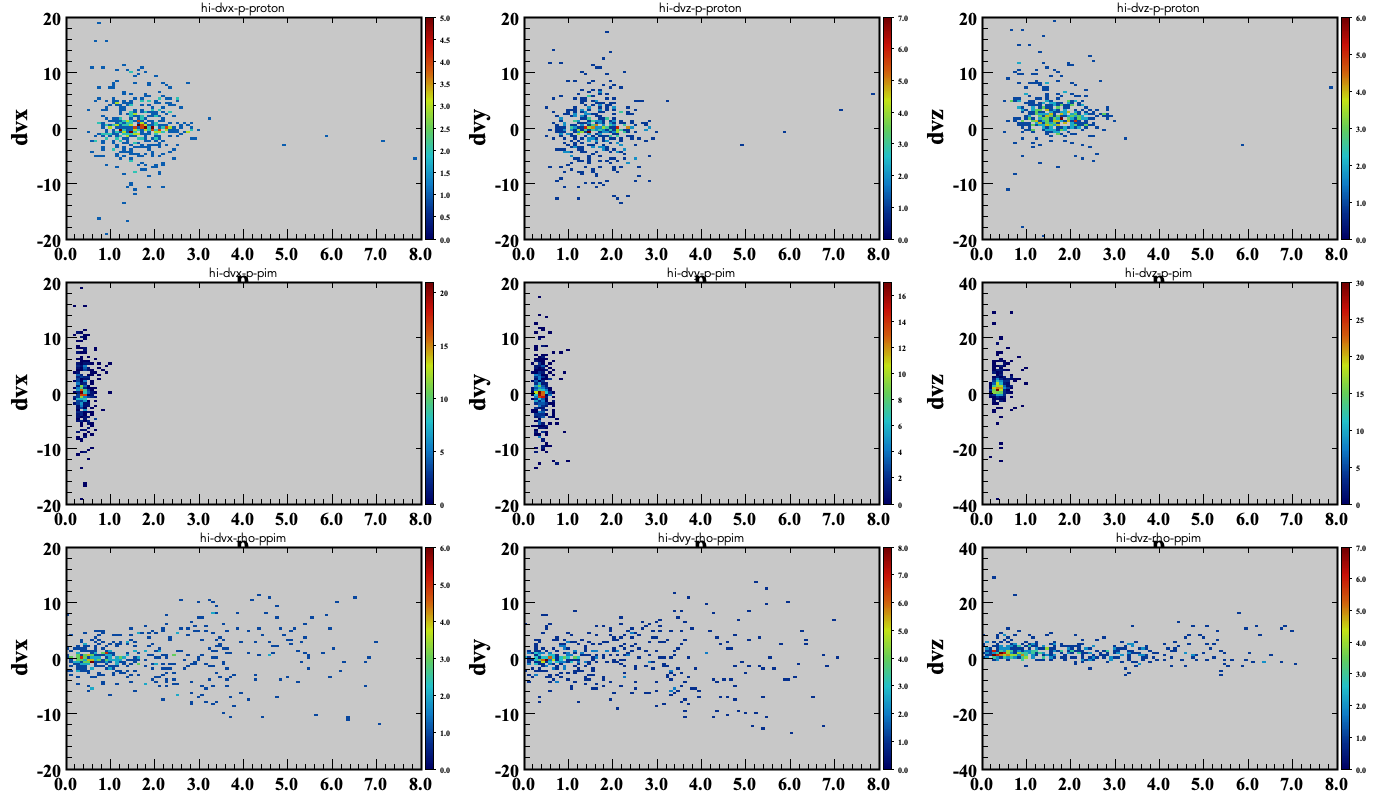 ek+
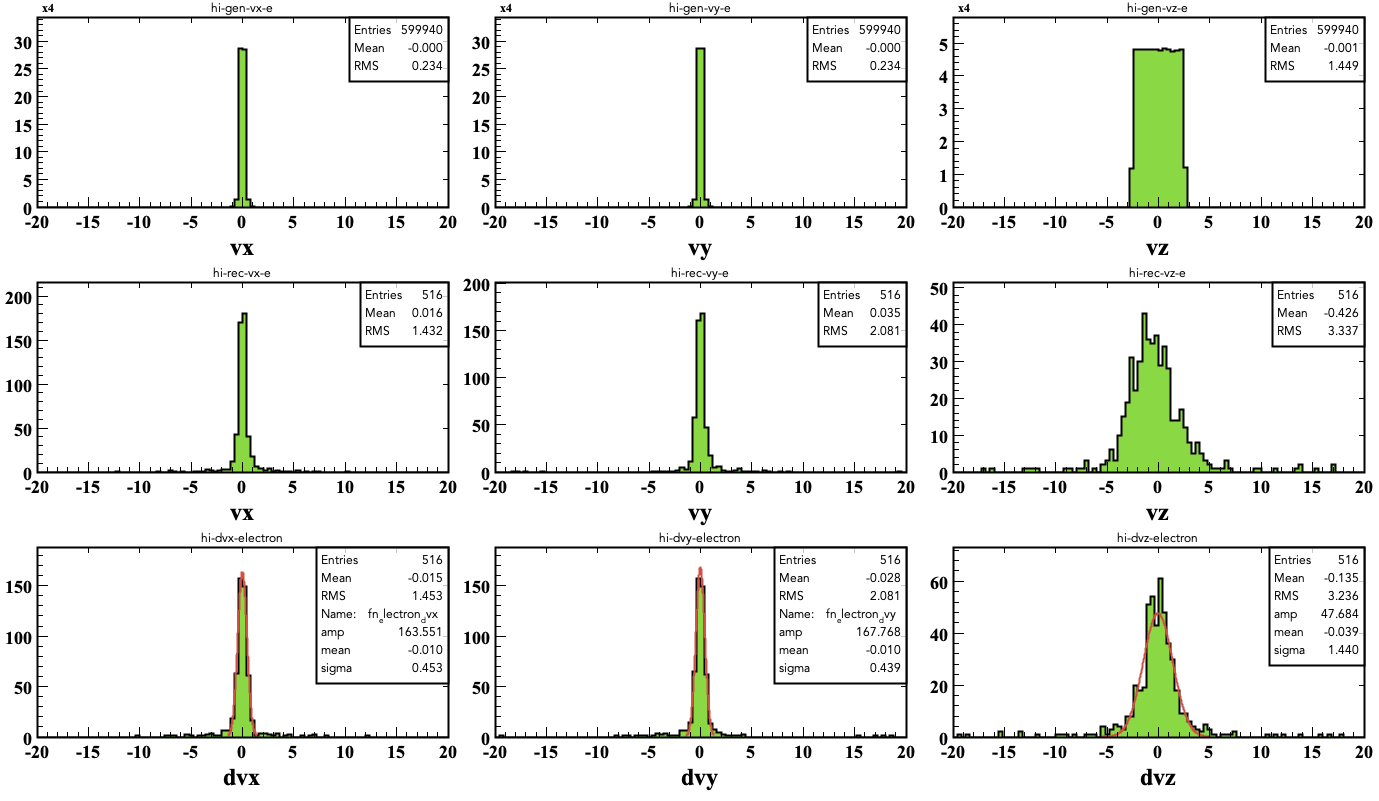 ek+
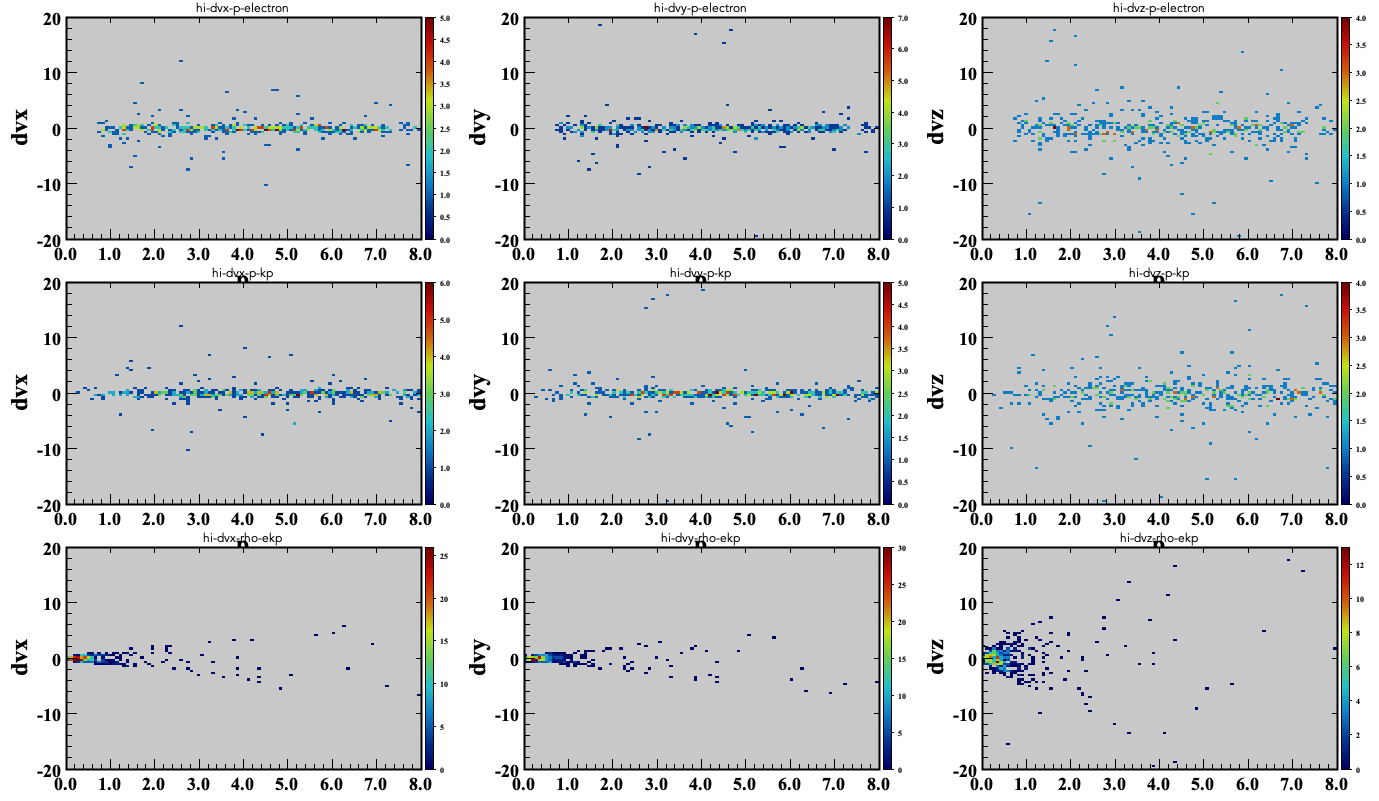